วันที่  31  มีนาคม 2565 เวลา 13.30 น. นายสมยศ นามพุทธา ท้องถิ่นจังหวัดยโสธร                ร่วมประชุมคณะกรรมการศูนย์อำนวยการความปลอดภัยทางถนน  ครั้งที่  1/2565 เพื่อรับทราบนโยบาย   ของผู้บริหารผ่านระบบ  Video Conference   ณ  ห้องประชุมหมอนขิด  ศาลากลางจังหวัดยโสธร  ชั้น  2  โดยมีนายสุวัฒน์  เข็มเพชร รองผู้ว่าราชการจังหวัดยโสธร  เป็นประธาน
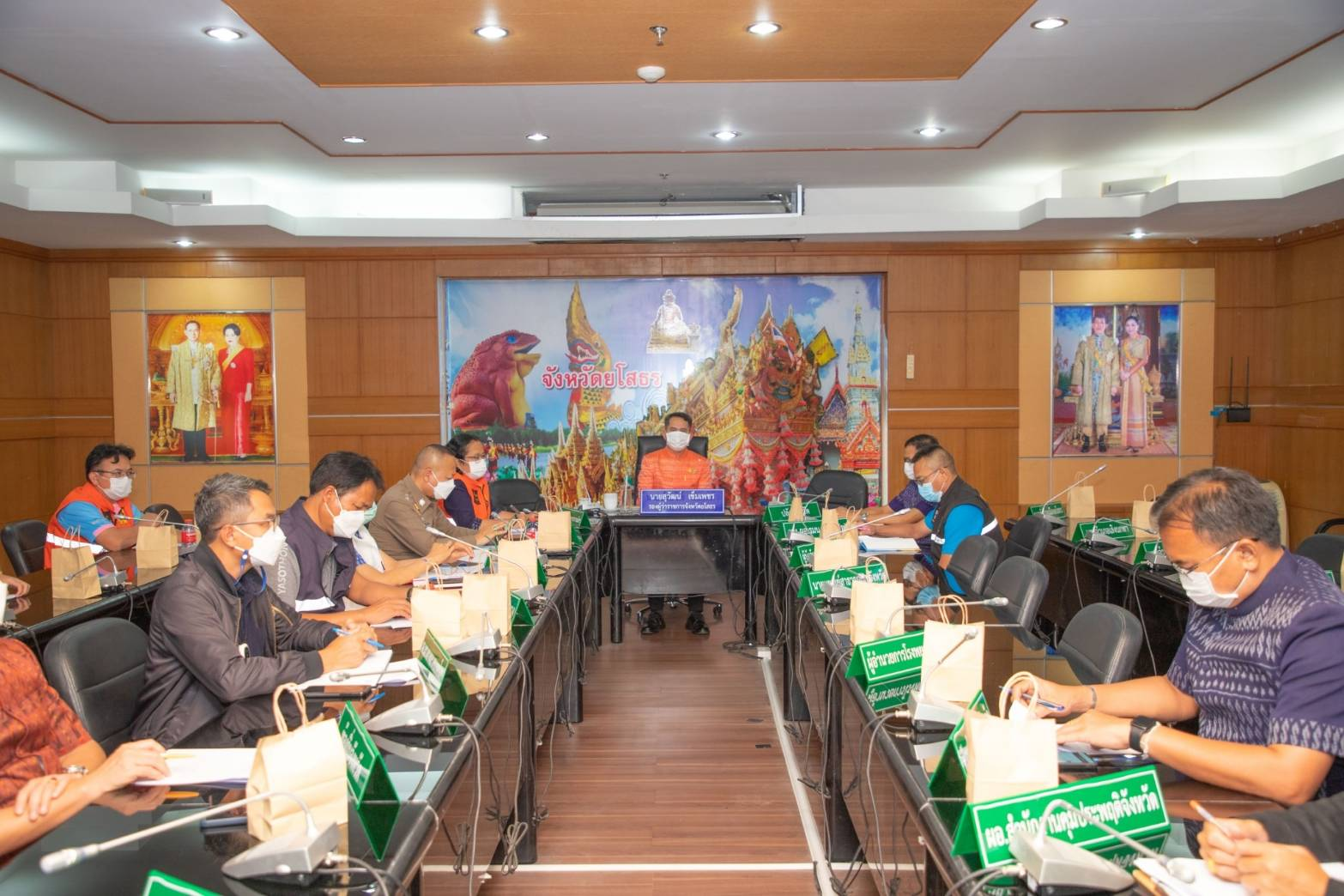 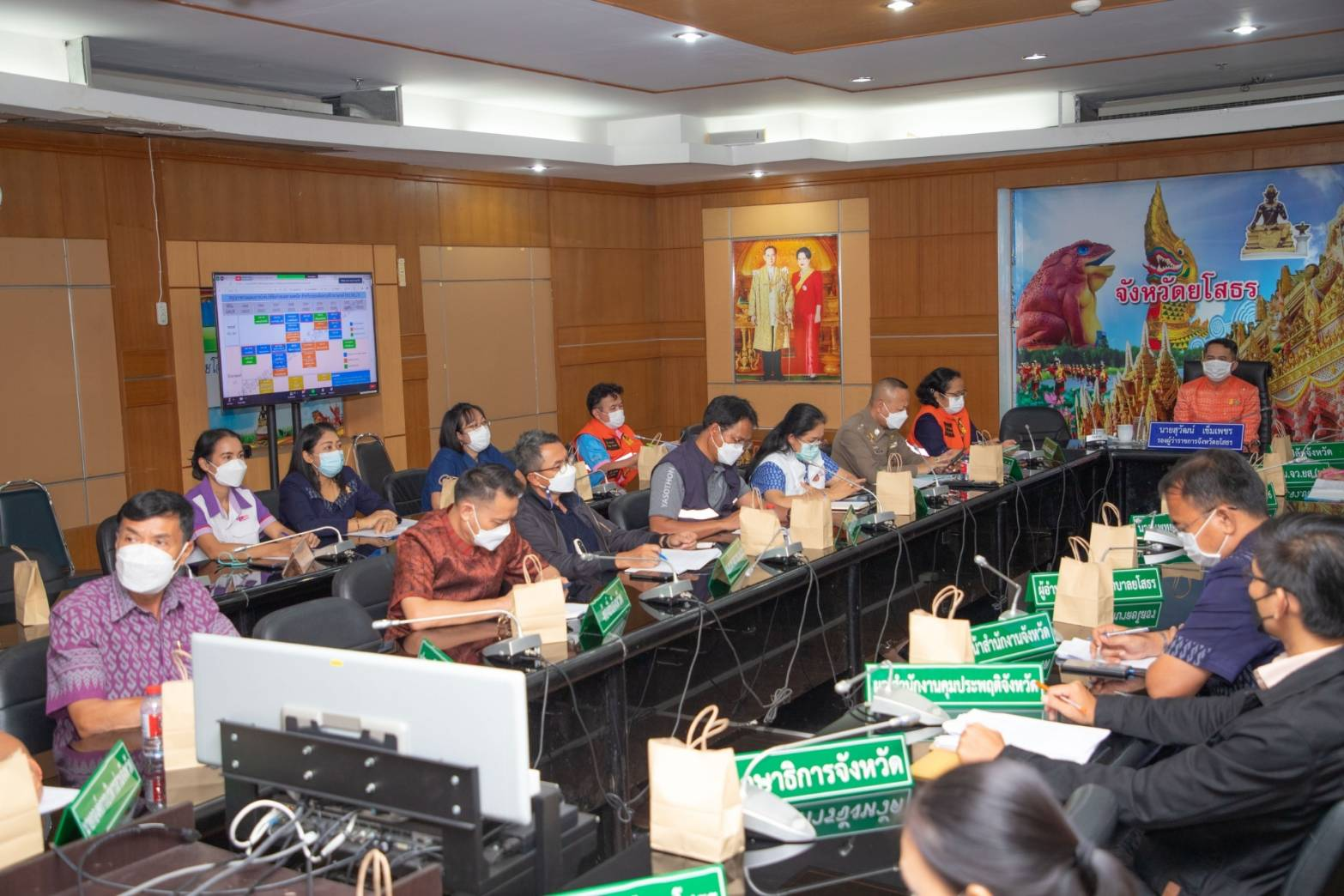 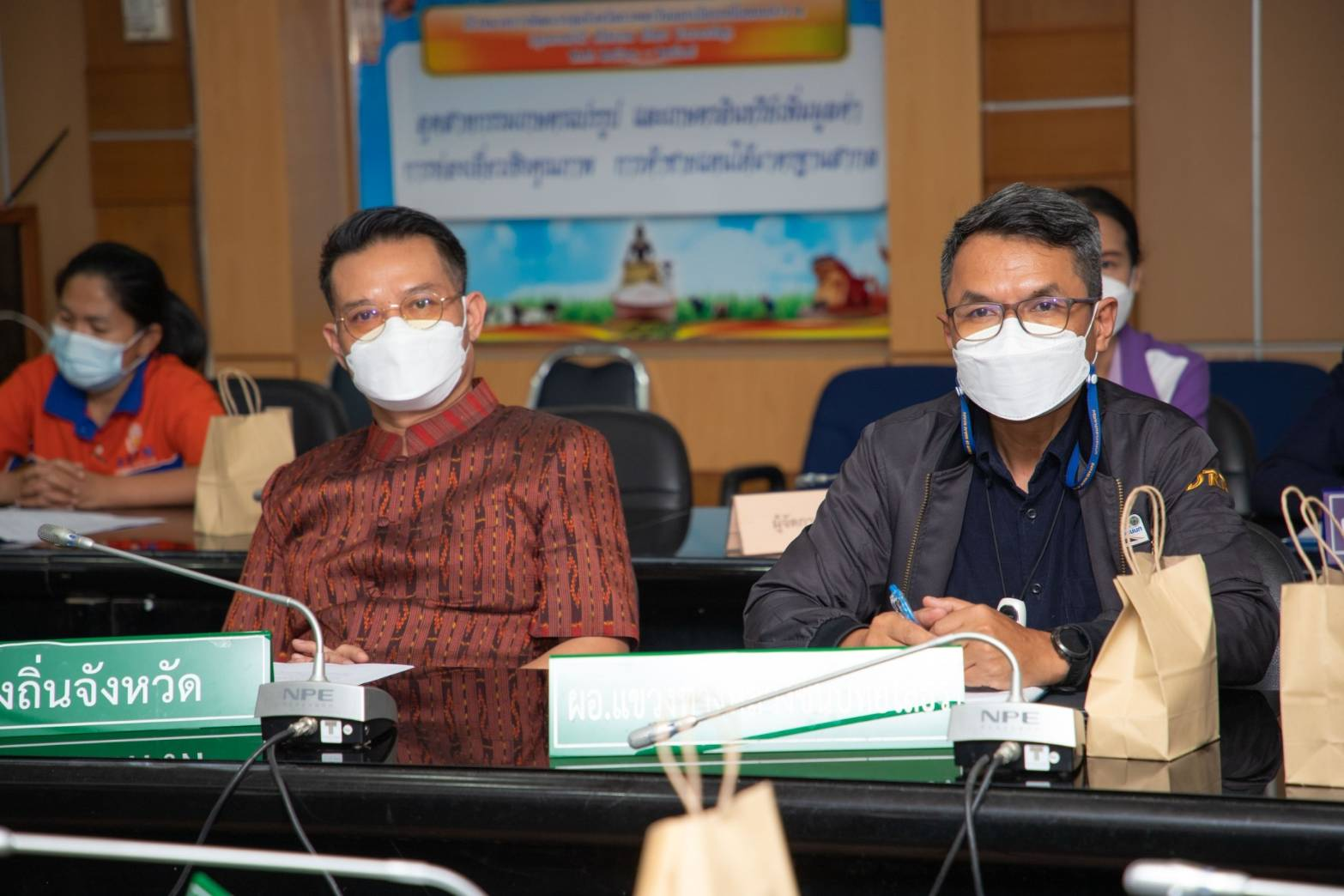